Flipped learning y Tik Tok, una propuesta en tiempos de pandemia
Zamora-Figueroa Cecilia Alejandra, Villegas-Pérez Marlenne Esmeralda, Cambero González Enriqueta Guadalupe
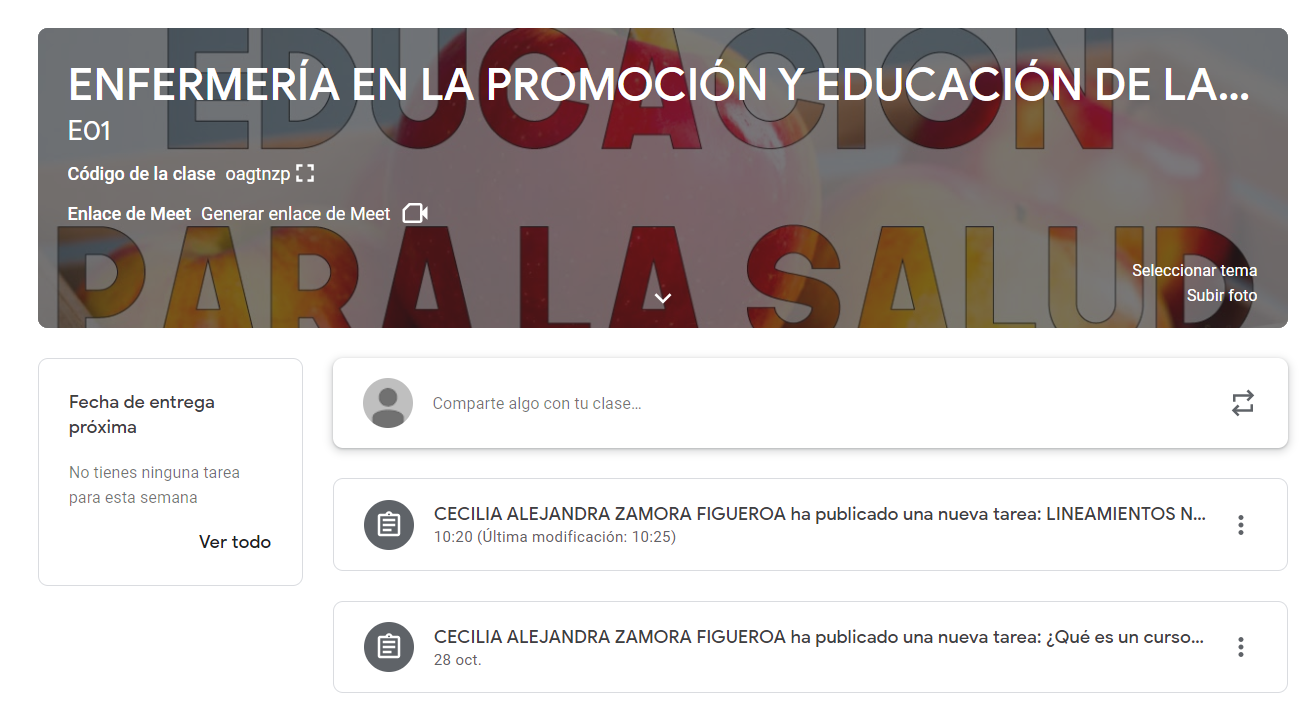 CREACIÓN DE CLASE EN CLASSROOM
DISEÑO INSTRUCCIONAL
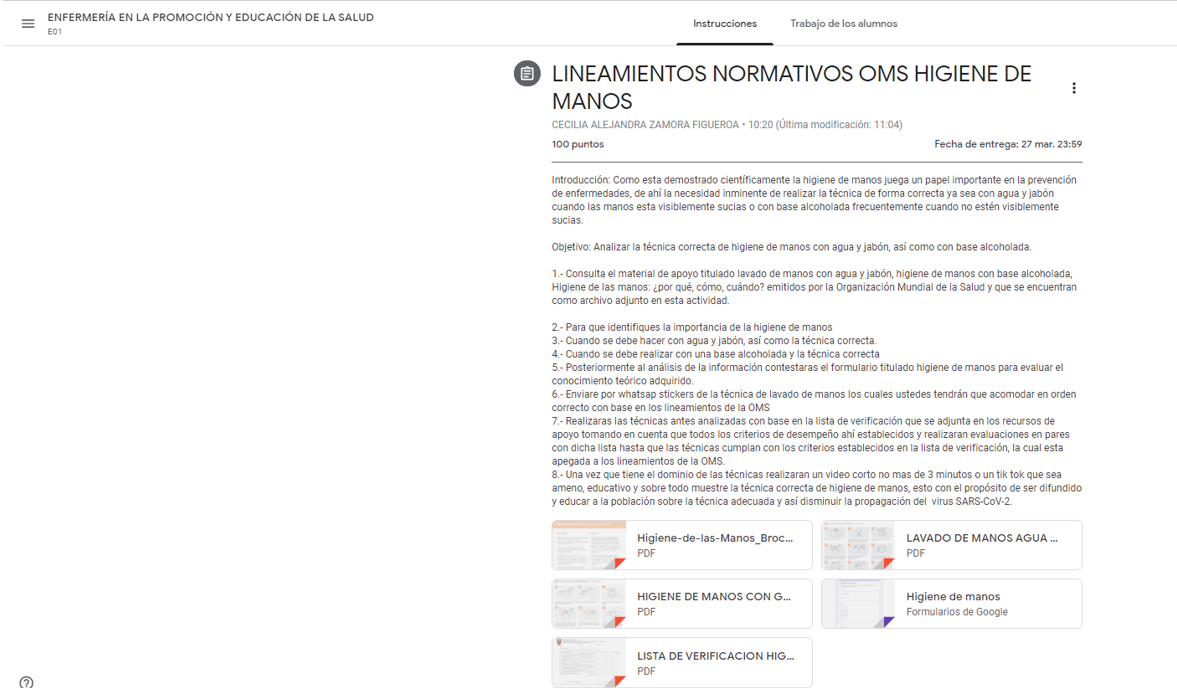 LISTA DE VERIFICACIÓN HIGIENE DE MANOS
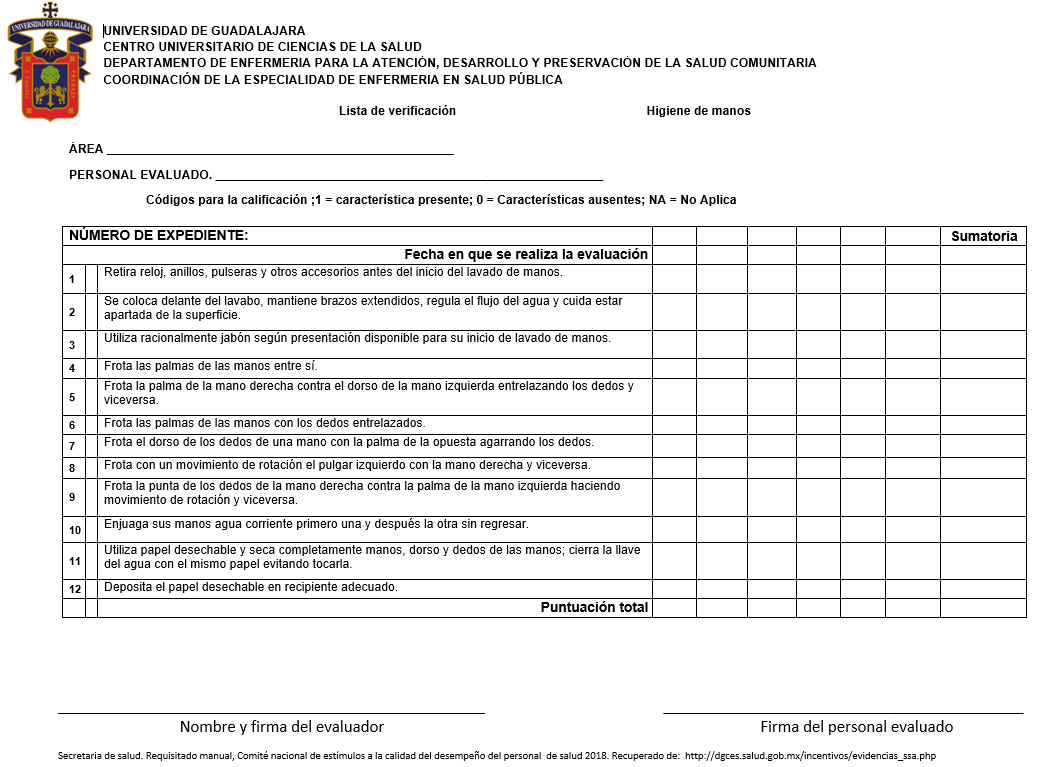 TIK TOK ELABORADO 
POR LOS ALUMNOS